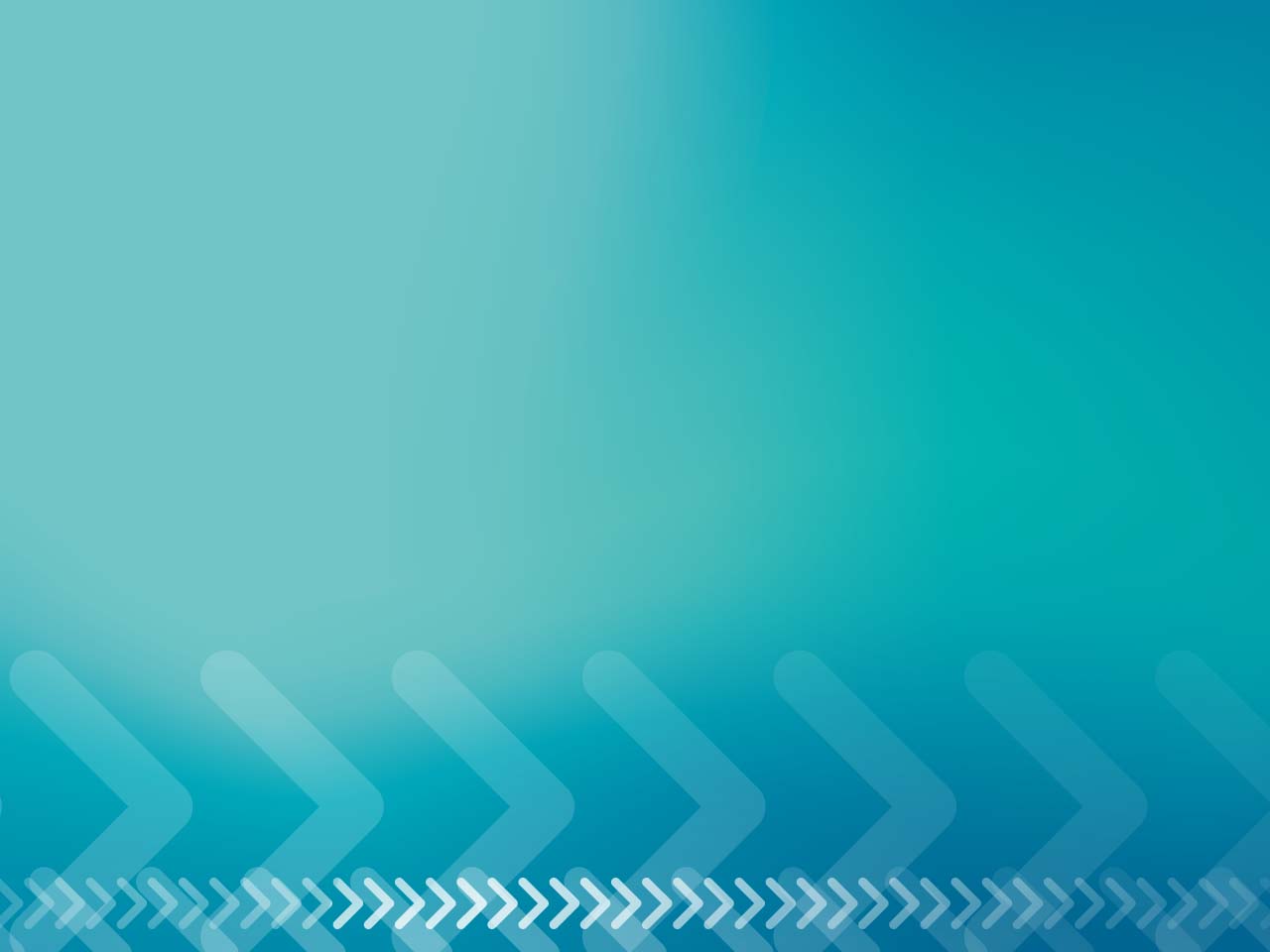 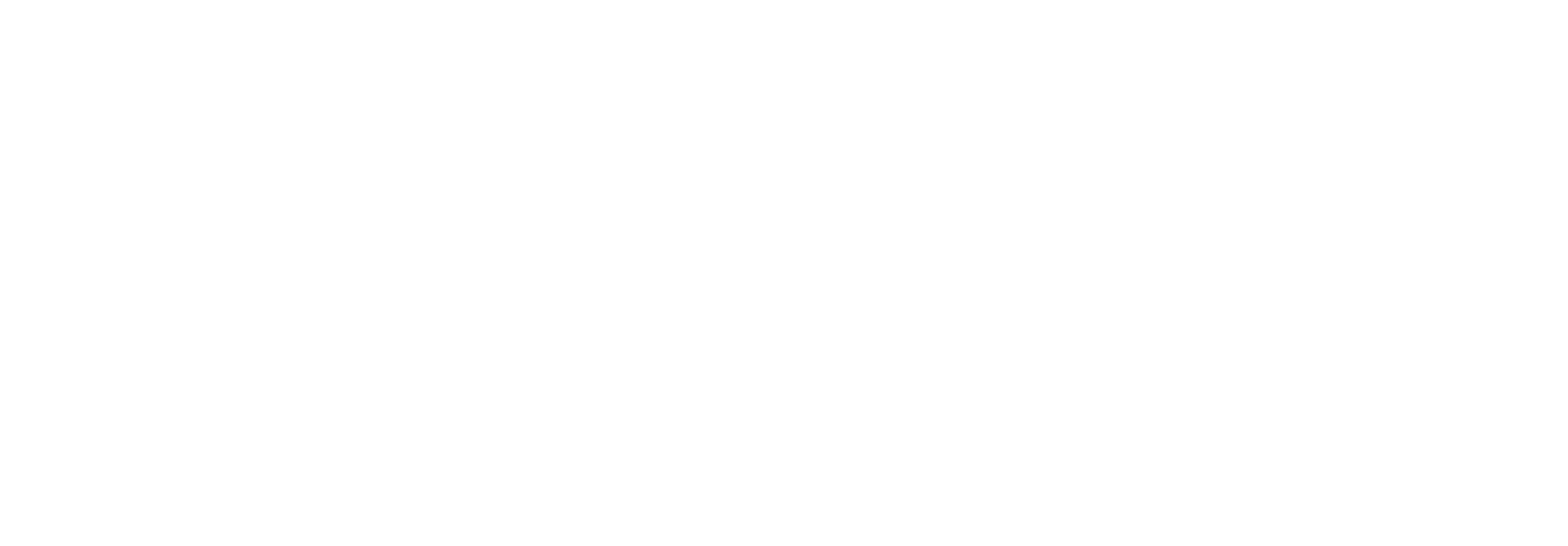 Praca w Polsce -od pobytu czasowego do rezydenta
Poznań, czerwiec 2021 r.
Danuta Grykiel
Starszy specjalista Oddział Legalizacji Pobytu I
Wydział Spraw Cudzoziemców Wielkopolski Urząd Wojewódzki w Poznaniu
Wniosek na pobyt czasowy i pracę
Czym jest zezwolenie na pobyt czasowy i jakie daje możliwości?
Na co zwrócić uwagę?
Jakie są częste błędy?
Co jest istotne w trakcie trwającej epidemii?
Czym jest zezwolenie na pobyt czasowy i pracę oraz jakie daje możliwości?
Jest to dokument legalizujący zarówno pobyt w Polsce jak i pracę u konkretnego pracodawcy wskazanego w zezwoleniu.
Jest wydawane na okres od 3 miesięcy do 3 lat w zależności od długości celu pobytu.
Jest wydawane na wniosek złożony przez cudzoziemca z załącznikiem nr 1 wypełnionym przez pracodawcę.
Warunki udzielenia zezwolenia
Stabilne i regularne źródło dochodu
Źródło dochodu powinno być legalne.
	Zawarcie umowy nie jest jednoznaczne z legalnym zatrudnieniem – do 	legalnego zatrudnienia wymagane jest zezwolenie na pracę, jednolite na 	pobyt i pracę lub oświadczenie o powierzeniu pracy.
Stabilność i regularność dochodu.
	Źródłem jest np. zawarta umowa wskazująca kwotę dochodu 	otrzymywanego regularnie (np. co miesiąc).
Dochód wystarczający na utrzymanie.
	Dochód wyższy od aktualnych minimalnych kwot dochodu na jednego 	członka rodziny. Jest o 528zł miesięcznie dla osoby we wspólnym 	gospodarstwie domowym i 701zł dla osoby samotnie 	gospodarującej.
Każdy dochód podlega opodatkowaniu.
Zwolnienie z informacji starosty
zawody umieszczone w wykazach „wojewódzkim” i „ogólnopolskim”
zezwolenie na pracę wydane przed złożeniem wniosku o pobyt, ważne w dniu złożenia wniosku, u tego samego pracodawcy na tym samym stanowisku
zatrudnienie u tego samego pracodawcy i na tym samym stanowisku na podstawie oświadczenia o powierzeniu wykonywania pracy:
Co najmniej 3 miesiące bezpośrednio przed złożeniem wniosku
Oświadczenie o powierzeniu wykonywania pracy, umowa o pracę  i potwierdzenie opłacenia składek załączone do wniosku
3 - letni nieprzerwany, legalny pobyt w Polsce przed złożeniem wniosku 
ukończenie uczelni w Polsce w okresie 3 lat poprzedzających złożenie wniosku
Karta pobytu z dostępem do rynku pracy
dostęp ograniczony – wynika z udzielonego zezwolenia na pobyt czasowy  tj. w decyzji został podany konkretny pracodawca - legalna praca tylko dla pracodawcy wskazanego w zezwoleniu/decyzji i na określonych w nim warunkach,
dostęp nieograniczony – w przypadku zezwoleń udzielonych np. ze względu na: 
Studia stacjonarne, 
pracę dla absolwenta stacjonarnych studiów wyższych lub studiów doktoranckich w Polsce
małżeństwo z obywatelem polskim,
tzw. połączenie się z rodziną (pobyt z cudzoziemcem na podstawie art. 159 uoc)
zezwolenie na pobyt stały lub pobyt rezydenta długoterminowego UE
Na co zwrócić uwagę?
Legalna praca w trakcie rozpatrywania wniosku:
Kontynuacja tego samego zatrudnienia, na tych samych warunkach co w poprzednim zezwoleniu
Wydane nowe zezwolenie na pracę lub oświadczenie – dokumenty załatwiane przez pracodawcę
Informacja starosty dołączona do wniosku nie uprawnia do legalnego zatrudnienia!
Na podstawie zezwolenia jednolitego można wykonywać pracę tylko i wyłącznie u pracodawcy, który jest wskazany w decyzji na warunkach również podanych w decyzji. 
Zmiana pracodawcy wymaga złożenia nowego wniosku.
Zmiana warunków pracy, wymaga zmiany zezwolenia – pracodawca użytkownik (APT), stanowisko, wynagrodzenie, wymiar czasu pracy, rodzaj umowy (umowa o pracę/ umowa zlecenie)
Co nie wymaga zmiany zezwolenia – zmiany siedziby lub miejsca zamieszkania podmiotu powierzającego wykonywanie pracy cudzoziemcowi; przejęcia pracodawcy, nazwy lub formy prawnej lub jego części przez innego pracodawcę, lub przejście zakładu pracy lub jego części na innego pracodawcę; zastąpienia umowy cywilnoprawnej umową o pracę.
Jakie są częste błędy?
Złożenie samego załącznika nr 1 bez wniosku na pobyt czasowy lub załącznik podpisany przez nieupoważnione osoby. Brak oświadczenia o karalności pracodawcy.
Okres pracy wpisany w załączniku krótszy niż 3 miesiące lub odległa data rozpoczęcia pracy, np. za pół roku od momentu weryfikacji.
Wynagrodzenie niższe niż minimalny obowiązujący dochód.
Rozbieżności między dokumentami – załącznikiem nr 1, a dokumentami z pracy (umowa, ZUS).
Brak informacji starosty. Informacja starosty niespójna z załącznikiem.
Zakwaterowanie – źle skonstruowana umowa.
Błędy we wniosku – brak podpisu, niepełny adres.
Regulacje prawne związane z epidemią COVID-19
Przedłużenie do 30 dnia następującego po dniu odwołania stanu zagrożenia epidemicznego/epidemii legalnego pobytu cudzoziemców na podstawie:
zezwoleń na pobyt czasowy
wiz krajowych, wiz Schengen
ruchu bezwizowego
inne krótkotrwałe dokumenty pobytowe (np. wydane przez inne państwo Schengen
	których ważność skończyłaby się w okresie stanu zagrożenia 	epidemicznego/epidemii (czyli od 14.03.2020 r.) 
	uznanie pobytu za legalny dotyczy tylko osób, które 14.03.2020 r. 	były w kraju na podstawie ww. tytułów
Regulacje prawne związane z epidemią COVID-19
Przedłużenie do 30 dnia następującego po dniu odwołania stanu zagrożenia epidemicznego/epidemii terminu na składanie wniosków o legalizację pobytu czasowego, stałego, rezydenta oraz przedłużenie wiz.
Przedłużenie do 30 dnia następującego po dniu odwołania stanu zagrożenia epidemicznego/epidemii:
ważności kart pobytu oraz tymczasowych zaświadczeń tożsamości cudzoziemca
ważności zezwoleń na pracę, zezwoleń na pracę sezonową oraz oświadczeń o powierzeniu wykonywania pracy cudzoziemcowi
terminu na opuszczenie przez cudzoziemców terytorium Polski
terminu dobrowolnego powrotu określone w decyzjach o zobowiązaniu cudzoziemca do powrotu
Przedłużenia „covidowe”									- ważne informacje
Pobyt przedłużony jest automatycznie 
nie wymaga złożenia żadnego wniosku
nie wymaga nowej naklejki wizowej/karty pobytu

W tym okresie można kontynuować pobyt na dotychczasowych zasadach, zgodnie z celem pobytu
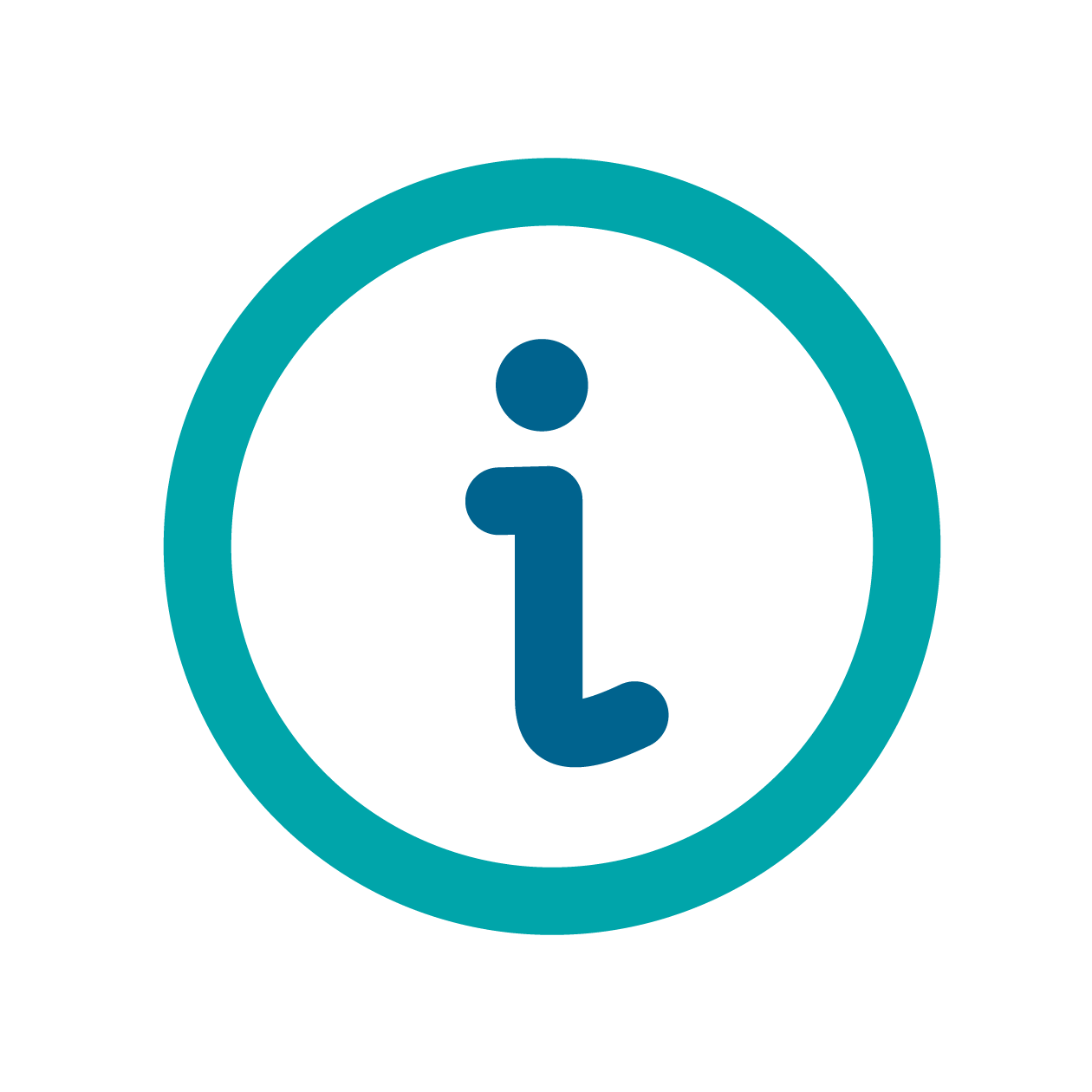 https://migrant. poznan.uw.gov.pl
formularz kontaktowy  
cudzoziemcy@poznan.uw.gov.pl
sc@poznan.uw.gov.pl
infolinia +48 61 850 87 77
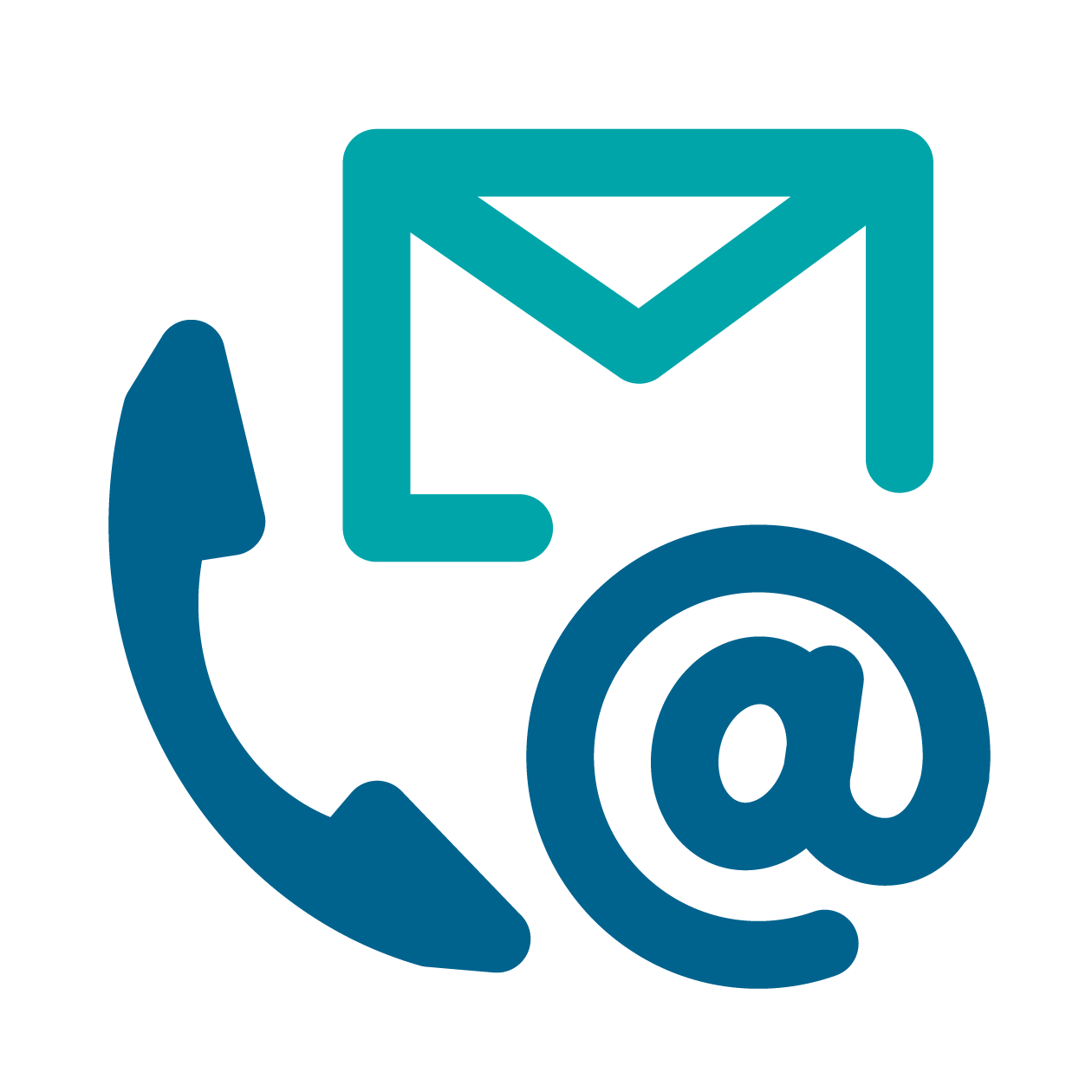 Do odwołania nieczynny punkt podawczy 
i informacyjny
Dokumenty należy składać pocztą 
lub ePuap-em
Wątpliwości i pytania
Zapraszamy do zadawania pytań w temacie pobytu czasowego i pracy
Zapraszamy na przerwę